Bonjour!
jeudi, le vingt-huit septembre
Travail de cloche
Écrivez une phrase où vous exprimez un espoir sur ce que quelqu'un d'autre va parler aujourd'hui.
Bonjour!
jeudi, le vingt-huit septembre

un moment de culture francophone
nous sommes touristes
aérobique d’alphabet
la musique
The Broadway musical “Gigi” was set in Paris in the early years of the twentieth century: a period now referred to as “la belle époque.”
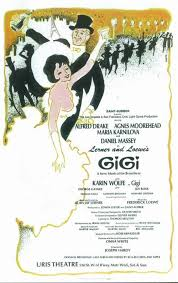 les présentations
aérobique alphabet
Charlemagne
Devoirs
Billet de sortie
Dites quelque chose que vous avez appris aujourd’hui de la présentation d’un autre membre de la classe.